Муниципальное дошкольное образовательное автономное учреждение «Детский сад № 106 «Анютины глазки» комбинированного вида» г. Орска
Формирование математических представлений у детей дошкольного возраста в условиях реализации Федеральной образовательной программы  дошкольного образования


Булатова Регина Равильевна Учитель – дефектолог 1КК
Что такое Федеральная образовательная  программа дошкольного образования?(ФОП ДО)
Приказ Министерства образования и науки РФ от 17 октября 2013 г. N 1155 «Об утверждении федерального государственного образовательного стандарта дошкольного образования» 

СанПиН 1.2.3685-21 «Гигиенические нормативы и требования к обеспечению безопасности и (или) безвредности для человека факторов среды обитания»  (Постановление Главного государственного санитарного врача РФ от 28.01.2021г.  № 2). 

СанПин 2.4.3648-20 «Санитарно-эпидемиологические требования к организациям воспитания и обучения, отдыха и оздоровления детей и молодежи» (Постановление Главного государственного санитарного врача РФ от 28.09.2020г. № 28). 

Федеральная рабочая программа воспитания
Единая образовательная программа для всех ДОО  Российской Федерации, разработанная в соответствии с  нормативными документами, в том числе с соответствие с Федеральным государственным
стандартом дошкольного образования, имеет статус  нормативного документа и является обязательной к  исполнению.
ФОП ДО важен тем, что впервые определяет функции дошкольного образования:
Обучение и воспитание на основе российских ценностей.
Создание единого ядра дошкольного образования на базе духовных ценностей российского народа.
Единое федеральное образовательное пространство от рождения до школы.
ФОП ДО определяет единый для Российской  Федерации базовые объем и содержание ДО, осваиваемые обучающимися в ДОО и планируемые результаты освоения образовательные  образовательной программы.
Часть, формируемая участниками  образовательных отношений  (вариативная часть)
Обязательная
(инвариантная часть)
Должна соответствовать Федеральной  программе, составлять не менее 60 %  от общего объема Программы. 
Здесь детский сад делает ссылку на ФОП ДО
Должна составлять не более 40% от общего  объема Программы . Её детский сад разрабатывает сам.
Федеральный закон «Об образовании в Российской Федерации» от 29.12.2012 N 273-ФЗ (в ред. Федерального закона от 24.09.2022 N 371-ФЗ.)
В статье 28. 2. 
«Образовательные организации при реализации программ свободны в определении содержания образования, выборе образовательных технологий, а также в выборе учебно-методического обеспечения, если иное не установлено настоящим Федеральным законом»
Приказ Министерства образования и науки РФ от 17 октября 2013 г. N 1155 «Об утверждении федерального государственного образовательного стандарта дошкольного образования»
п.2.11.2. 
Часть Программы, формируемая участниками образовательных отношений, может включать различные направления, выбранные участниками образовательных отношений из числа парциальных и иных программ и/или созданных ими самостоятельно. 
Данная часть Программы должна учитывать интересы и мотивы детей, членов их семей и педагогов и ориентирована, и соответствовать потребностям и интересам детей, возможностям педагогического коллектива, сложившимся традициям Организации или Группы
Приказ Минпросвещения России от 25.11.2022 N 1028 «Об утверждении федеральной образовательной программы дошкольного образования» (Зарегистрировано в Минюсте России 28.12.2022 N 71847)
п.10.
ДОО предоставлено право выбора способов реализации образовательной деятельности в зависимости от конкретных условий, предпочтений педагогического коллектива ДОО и других участников образовательных отношений, а также с учётом индивидуальных особенностей обучающихся, специфики их потребностей и интересов, возрастных возможностей.
Математическое развитие - позитивное изменение в познавательной сфере личности, которые происходят в результате освоения математических представлений и связанных с ними логических операций.
 
Формирование математических представлений  - это целенаправленный процесс передачи и усвоения знаний, приемов и способов умственной деятельности, предусмотренной программными требованиями.  Основная его цель не только подготовка к успешному овладению математикой в школе, но и всестороннее развитие детей.
Образовательная деятельность по формированию математических представлений у детей в ДОО включает:
образовательную деятельность, осуществляемую в процессе организации различных видов детской деятельности;
образовательную деятельность, осуществляемую в ходе режимных процессов;
самостоятельную деятельность детей;
взаимодействие с семьями детей по реализации образовательной программы ДО.
Образовательная деятельность организуется как совместная деятельность педагога и детей, самостоятельная деятельность детей.
1) совместная деятельность педагога с ребёнком
2) совместная деятельность ребёнка с педагогом, при которой ребёнок и педагог - равноправные партнеры
3) совместная деятельность группы детей под руководством педагога
4) совместная деятельность детей со сверстниками без участия педагога, но по его заданию. 
5) самостоятельная, спонтанно возникающая, совместная деятельность детей без всякого участия педагога.
Игра
Игра занимает центральное место в жизни ребёнка, являясь преобладающим видом его самостоятельной деятельности.
Игра в педагогическом процессе выполняет различные функции: обучающую, познавательную, развивающую, воспитательную, социокультурную, коммуникативную, эмоциогенную, развлекательную, диагностическую, психотерапевтическую и другие.
В образовательном процессе игра занимает особое место, выступая как форма организации жизни и деятельности детей, средство разностороннего развития личности; метод или прием обучения; средство саморазвития, самовоспитания, самообучения, саморегуляции.
Занятие
Это деятельность, направленная на освоение детьми одной или нескольких образовательных областей, или их интеграцию с использованием разнообразных форм и методов работы, выбор которых осуществляется педагогам самостоятельно.

Оно может проводиться в виде образовательных ситуаций, тематических событий, проектной деятельности, проблемно-обучающих ситуаций, интегрирующих содержание образовательных областей, творческих и исследовательских проектов и так далее.
Изменим действие - изменим результат!
Учебно-дисциплинарная модель: 
показ, объяснение 
делай, как я 
контроль 

Развивающее обучение: 
постановка учебной задачи
самостоятельное решение
самоконтроль и самооценка выполненной работы
Методы обучения:
Традиционные методы: словесные, наглядные, практические, игровые.
Познавательные методы (пришли в ФОП ДО из школы): 
рецептивные (посвященные изучению органов чувств) 
репродуктивные (делай как я), 
проблемного изложения (постановка проблемной ситуации) 
эвристические (знаниевые)
исследовательские (экспериментирование)
Приёмы формирования математических представлений:
Показ (демонстрация) способа действия в сочетании с объяснением или образец воспитателя.
Инструкция для выполнения самостоятельных упражнений.
Пояснения, разъяснения, указания.
Вопросы к детям.
Контроль и оценка.
Приемы наложения и приложения, обследования формы предмета, «взвешивания» предмета «на руке». 
Моделирование.
Экспериментирование
Средства обучения (ФОП ДО п. 23.7):
Демонстрационные и раздаточные

Визуальные, аудийные, аудиовизуальные

Естественные и искусственные

Реальные и виртуальные
В соответствии с ФОП ДО основными целями математического развития детей дошкольного возраста являются:
- развитие логико-математических представлений и представлений о математических свойствах и отношениях предметов;
- развитие сенсорных  (предметно - действенных) способов познания математических свойств и отношений: обследование, сопоставление, группировка;
- освоение детыми экспериментально - исследовательских способов познания  математического содержания;
- развитие у детей логических способов познания математических свойств и отношений;
- овладение детьми математическими способами познания действительности: счет, измерение, простейшие вычисления;
- развитие интеллектуально - творческих проявлений детей: находчивости, смекалки, сообразительности, стремление к поиску нестандартных решений задач;
- развитие точной, аргументированной и доказательной речи, обогащение словаря ребенка;
- развитие активности и инициативности детей;
- воспитание готовности к обучению в школе: развитие самостоятельности, ответственности, настойчивости в преодолении трудностей, координации движений глаз и мелкой моторики рук, умений самоконтроля и самооценки.
Колесникова Е.В. Математические ступеньки.
Новикова В. П. «Математика в детском саду»
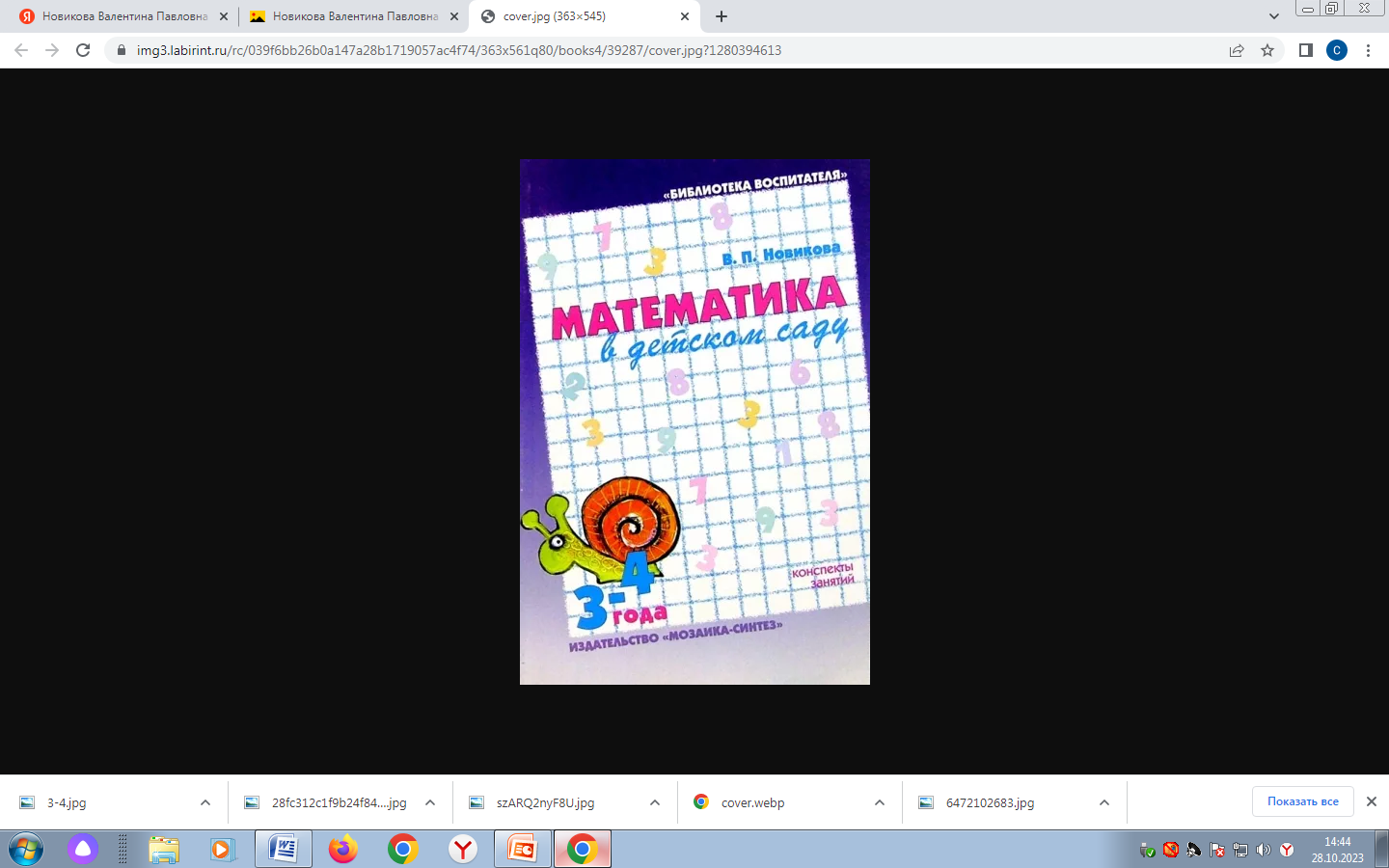 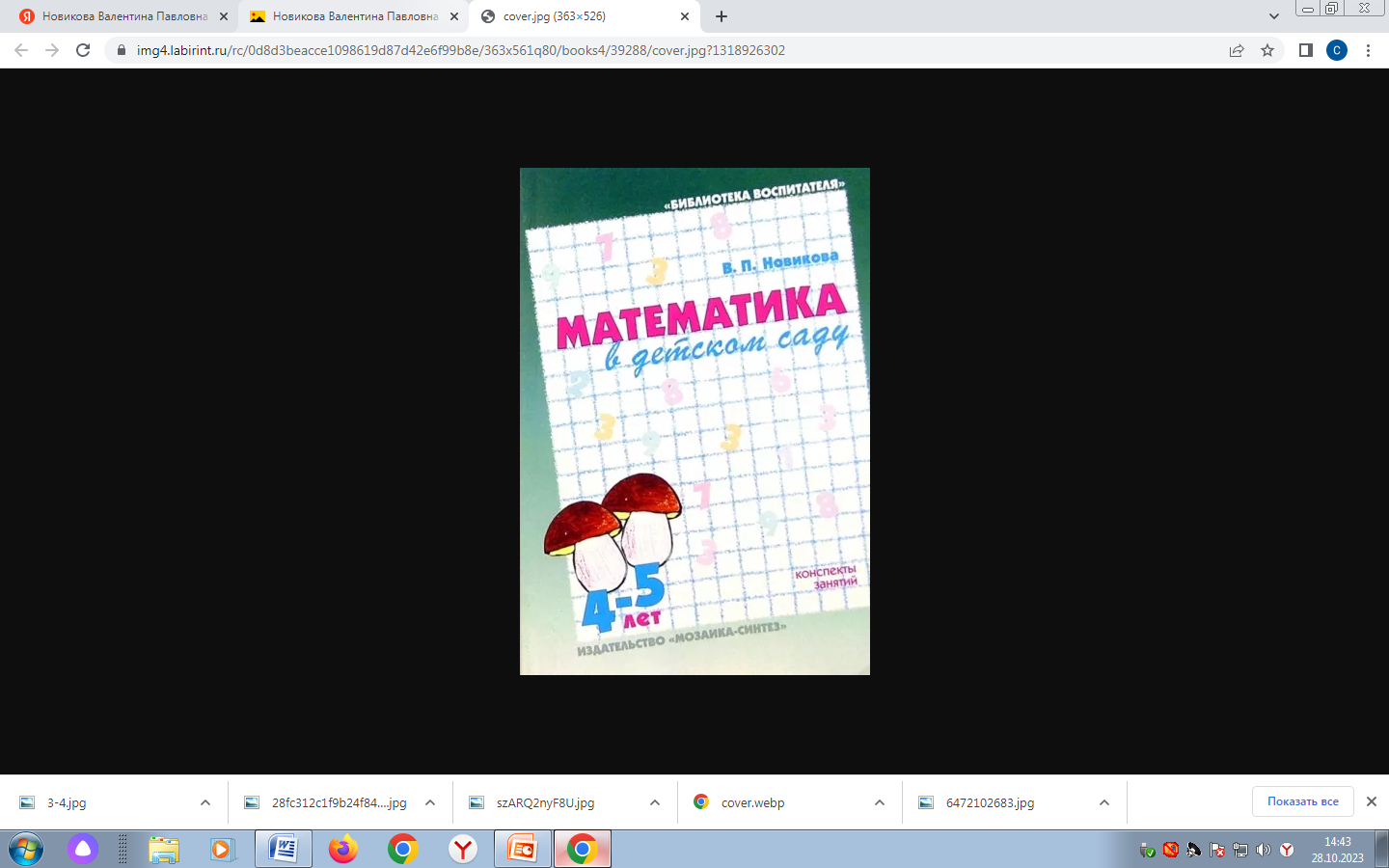 Комплект пособий, реализующих ООП «Детский сад 2100» и УМК «Математика шаг за шагом» и «Моя математика» (авторы С.А. Козлова, С.С. Кузнецова, Т.Р. Кислова, А.Г. Рубин).
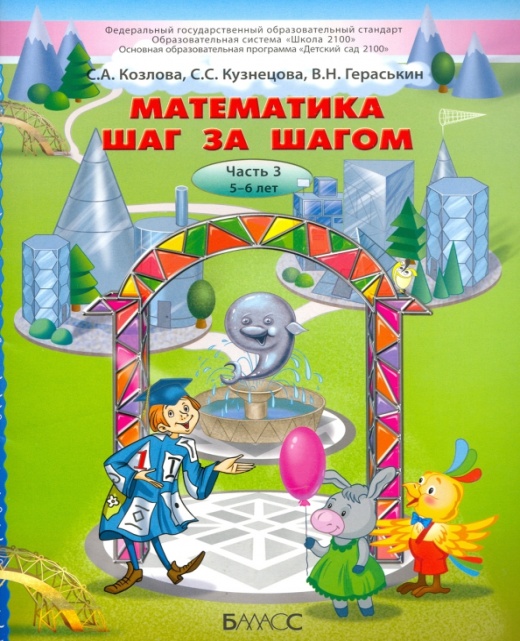 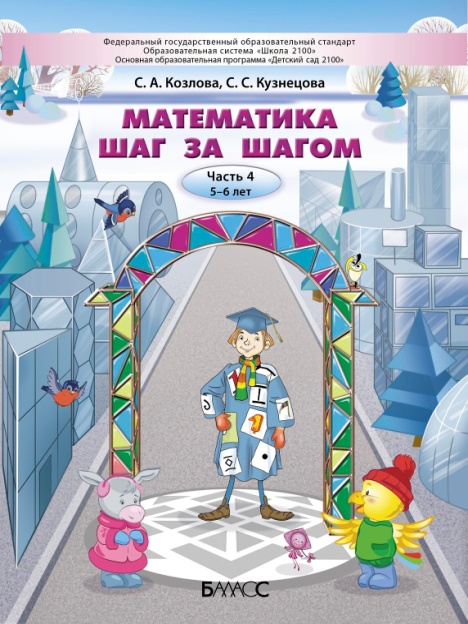 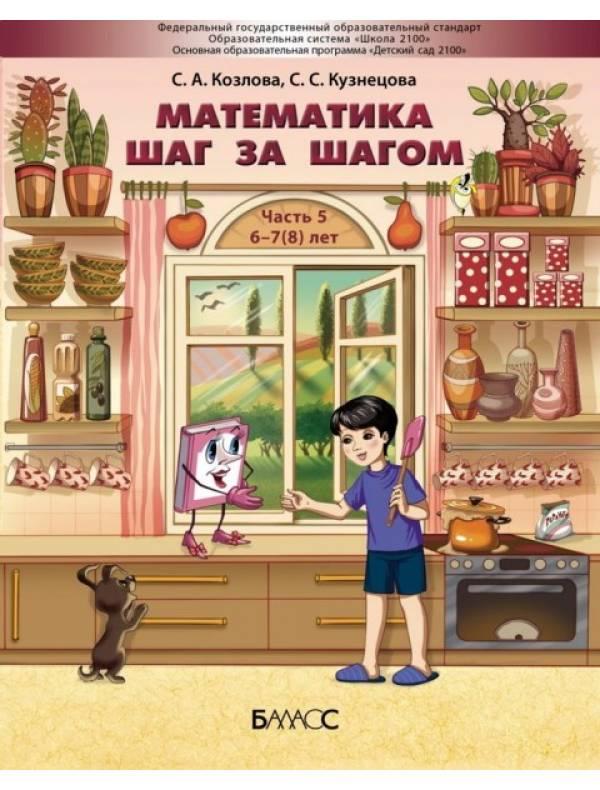 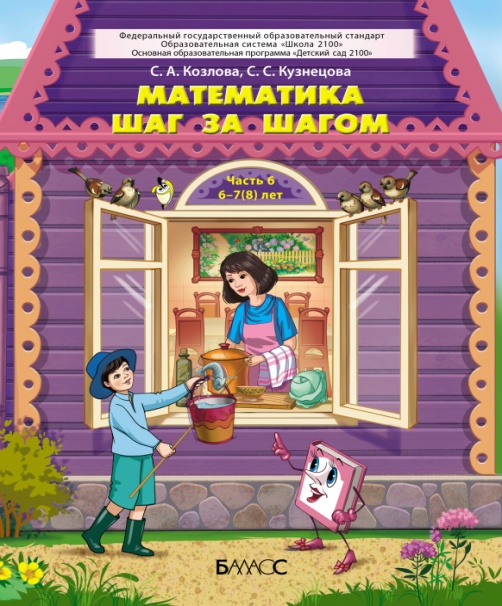 Помораева И. А., Позина В. А. «Формирование элементарных математических представлений детей 3-7 лет».
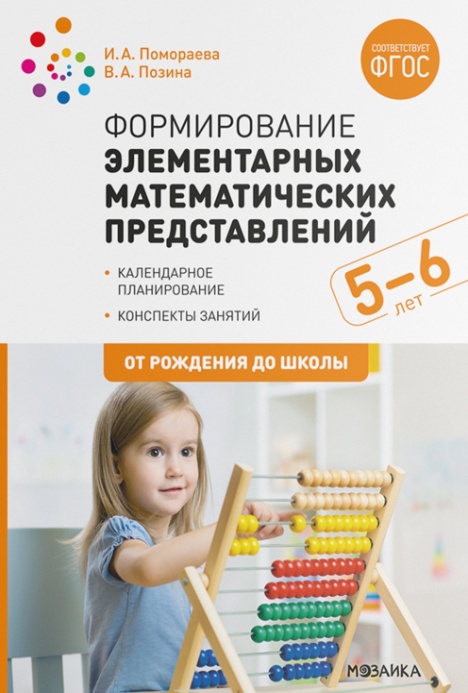 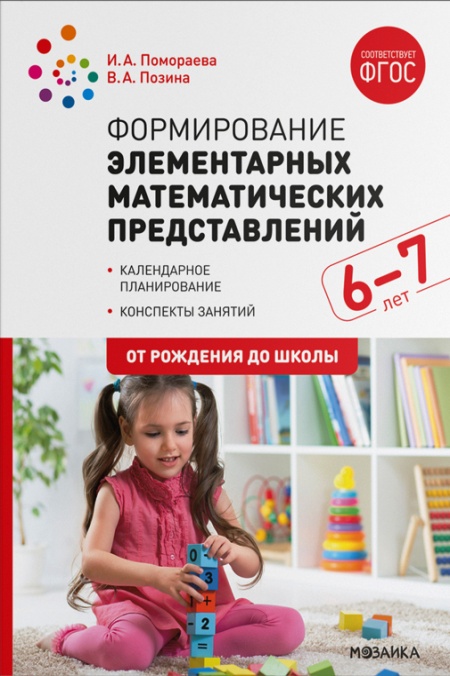 Условия для успешного развития математических представлений дошкольников:
владение методикой математического развития дошкольников
знание особенностей формирования математического представления у детей в зависимости от возраста и индивидуальных особенностей развития
знание особенностей развития детей своей возрастной группы
знание индивидуальных особенностей детей своей возрастной группы
учет имеющихся знаний детей
совместное планирование воспитателей одной группы
повышение квалификации воспитателей путем изучения педагогического опыта и современных требований к формированию математических представлений у дошкольников.
Источники:
1. Вебинар Козлова С.А. Проектирование занятий по ФЭМП в условиях реализации ФОП ДО, Образовательная система «Школа 2100». Ссылка: https://www.youtube.com/watch?v=D2FMk4pWQSw
 
2. Вебинар «Реализация ФОП. ФЭМП у детей дошкольного возраста», МПАДО . Ссылка: https://www.youtube.com/watch?v=HW4lxnGXAVg&t=950s
 
3. Вебинар Кочемасова Е.Е. «Не только математика: реализуем задачи ФОП ДО. Развитие элементарных математических представлений», Просвещение. Ссылка: https://www.youtube.com/watch?v=NdTybRFD3BQ
 
4. Вебинар Колесникова Е.В. «Реализация задач математического развития в ФОП ДО», ТЦ Сфера. Ссылка: https://yandex.ru/video/preview/9683965690010936959
 
5. Марафон «ФОП ДО», Онлайн – школа форума Педагоги России. Ссылка: http://school-detsad-online.ru/
Спасибо за внимание !